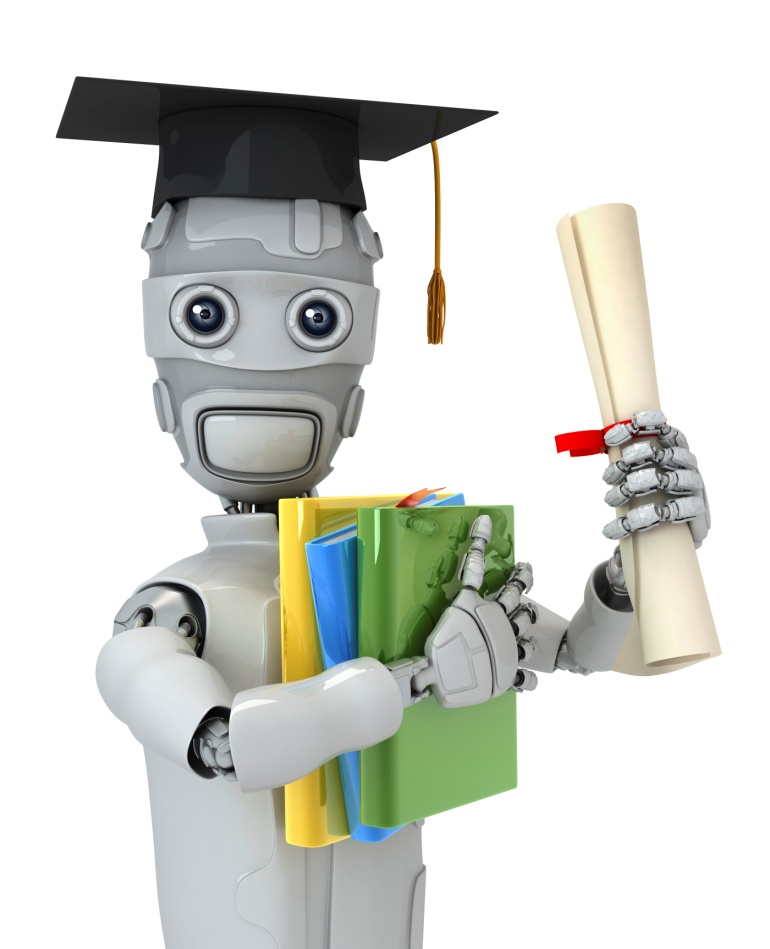 Advice for applying machine learning
Deciding what to try next
Machine Learning
Debugging a learning algorithm:
Suppose you have implemented regularized linear regression to predict housing prices.



However, when you test your hypothesis on a new set of houses, you find that it makes unacceptably large errors in its predictions. What should you try next?
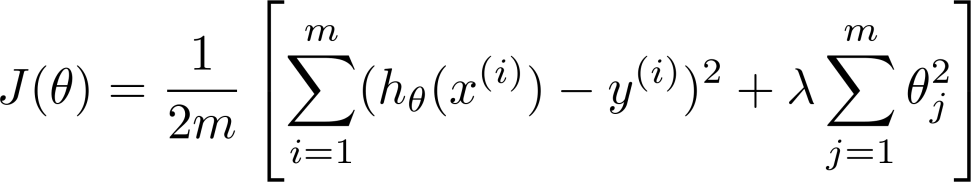 Get more training examples
Try smaller sets of features
Try getting additional features
Try adding polynomial features
Try decreasing
Try increasing
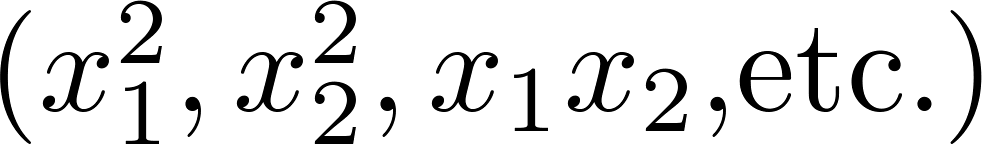 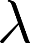 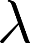 Machine learning diagnostic:
Diagnostic: A test that you can run to gain insight what is/isn’t working with a learning algorithm, and gain guidance as to how best to improve its performance.
Diagnostics can take time to implement, but doing so can be a very good use of your time.
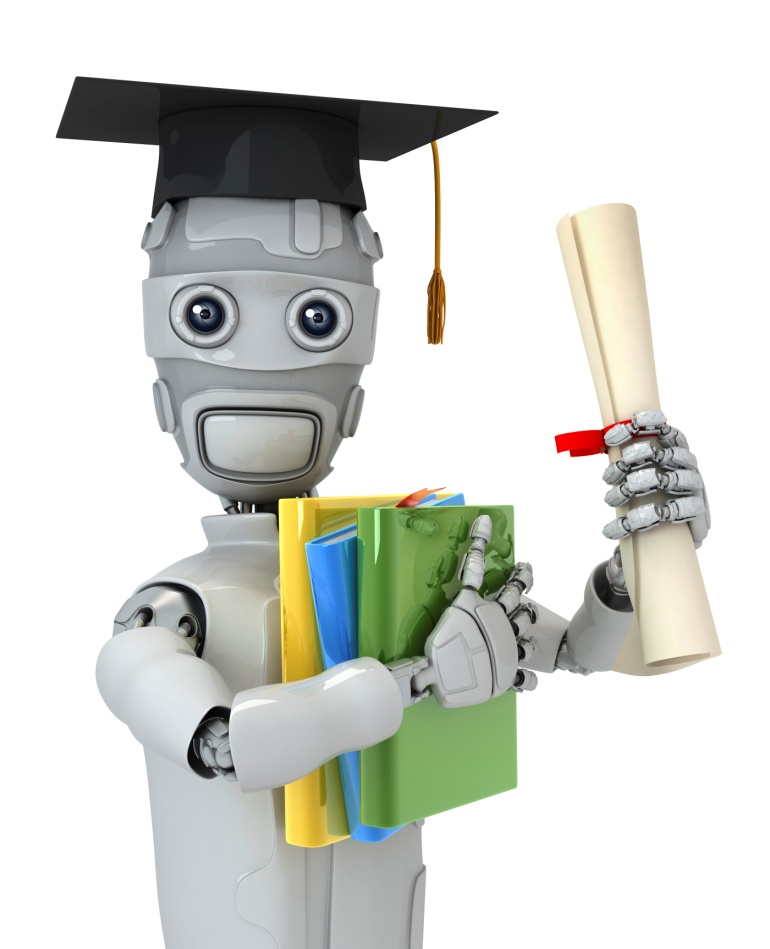 Advice for applying machine learning
Evaluating a hypothesis
Machine Learning
Evaluating your hypothesis
Fails to generalize to new examples not in training set.
price
size of house
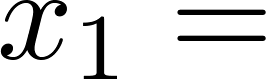 no. of bedrooms
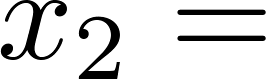 no. of floors
size
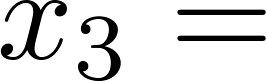 age of house
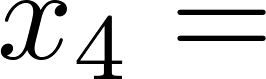 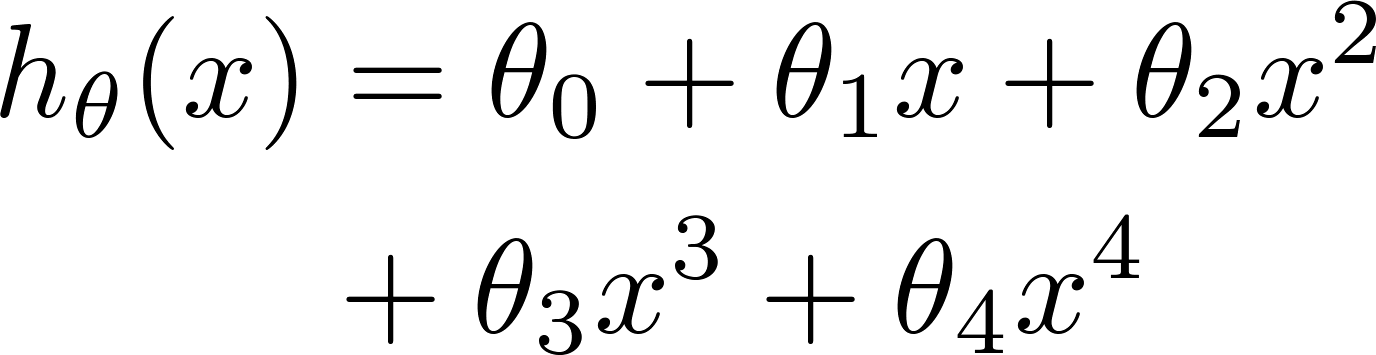 average income in neighborhood
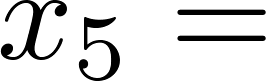 kitchen size
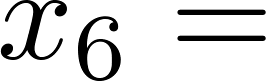 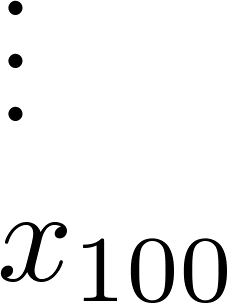 Evaluating your hypothesis
Dataset:
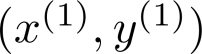 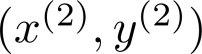 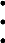 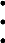 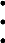 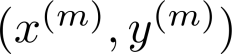 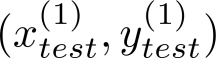 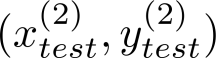 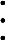 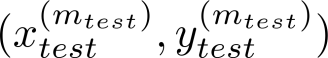 Training/testing procedure for linear regression
Learn parameter     from training data (minimizing training error          )

Compute test set error:
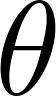 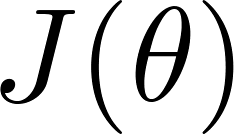 Training/testing procedure for logistic regression
Learn parameter     from training data
Compute test set error:


Misclassification error (0/1 misclassification error):
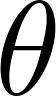 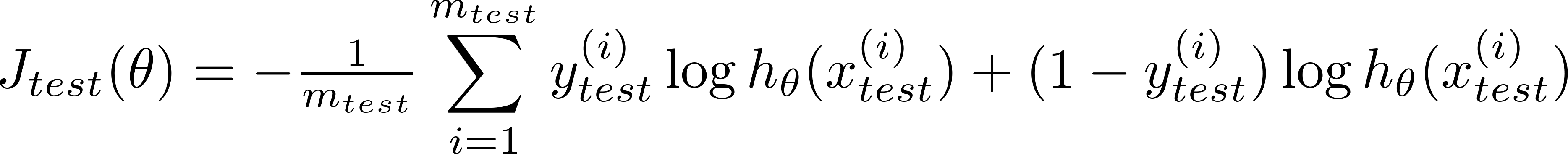 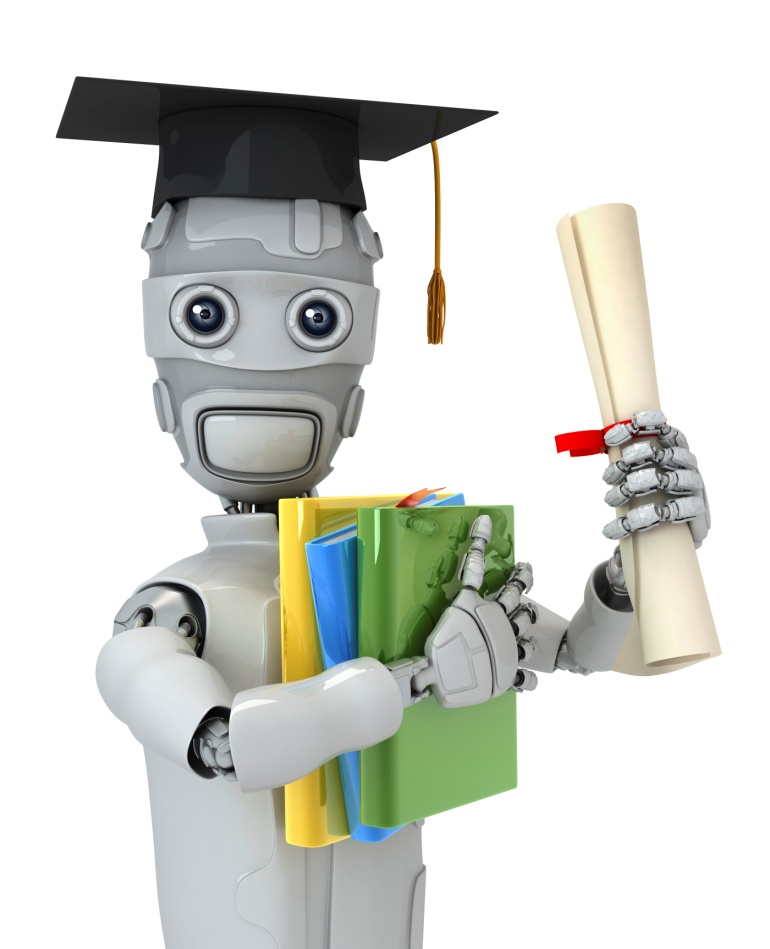 Advice for applying machine learning
Model selection and training/validation/test sets
Machine Learning
Overfitting example
Once parameters
were fit to some set of data (training set), the error of the parameters as measured on that data (the training error            xxxxx) is likely to be lower than the actual generalization error.
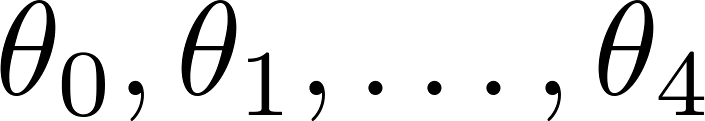 price
size
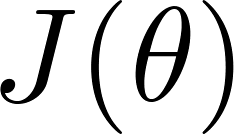 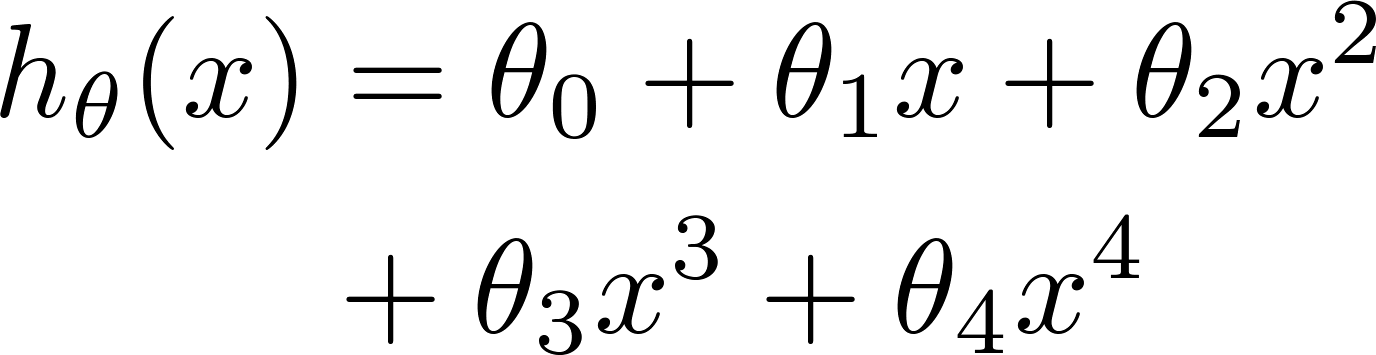 Model selection
1.
2.
3.

10.
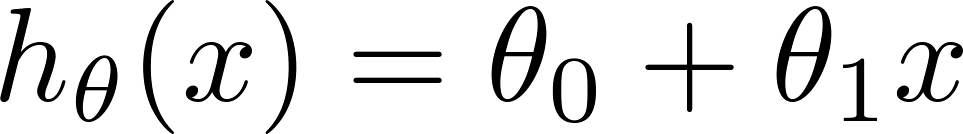 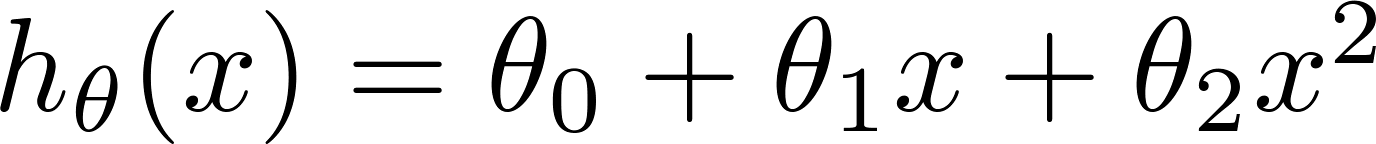 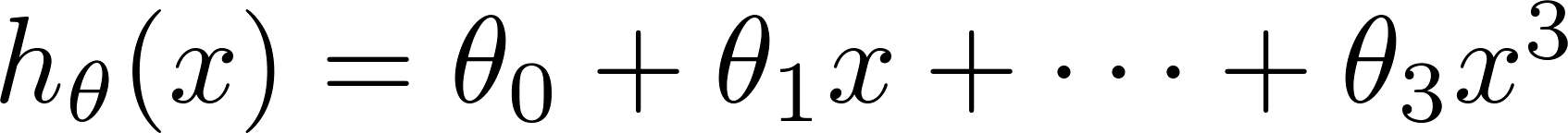 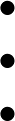 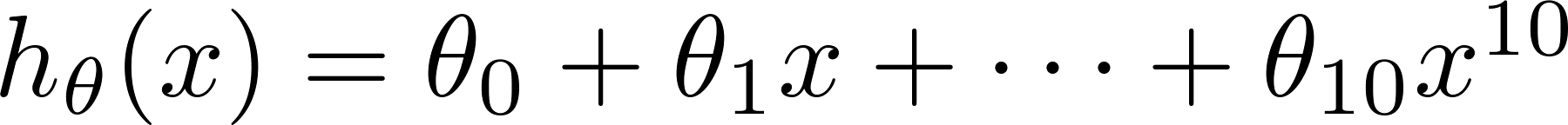 Choose
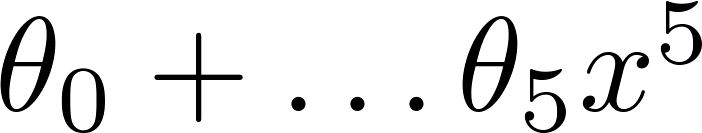 How well does the model generalize? Report test set error                     .
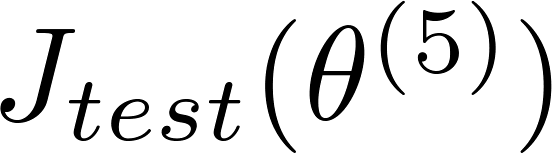 Problem:                      is likely to be an optimistic estimate of generalization error. I.e. our extra parameter (    = degree of polynomial) is fit to test set.
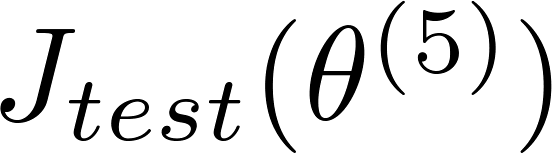 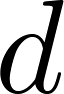 Evaluating your hypothesis
Dataset:
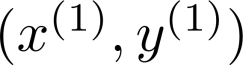 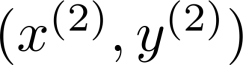 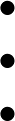 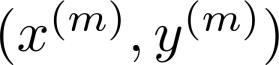 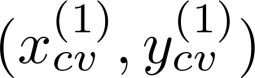 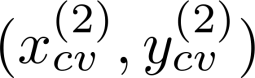 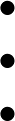 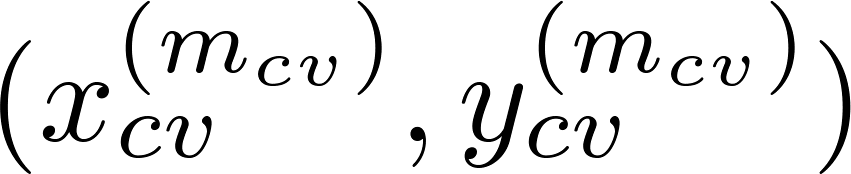 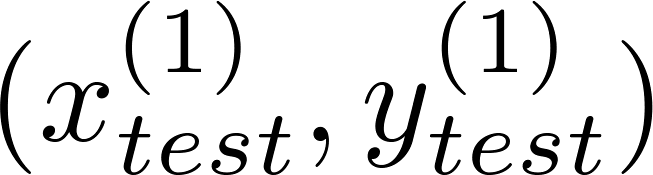 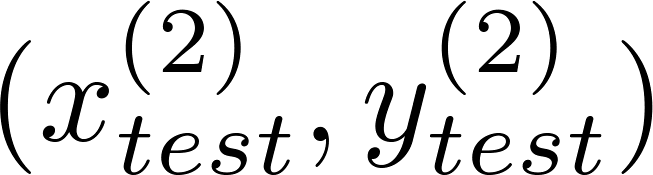 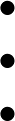 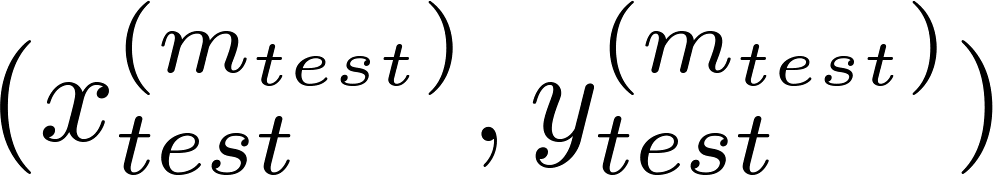 Train/validation/test error
Training error:
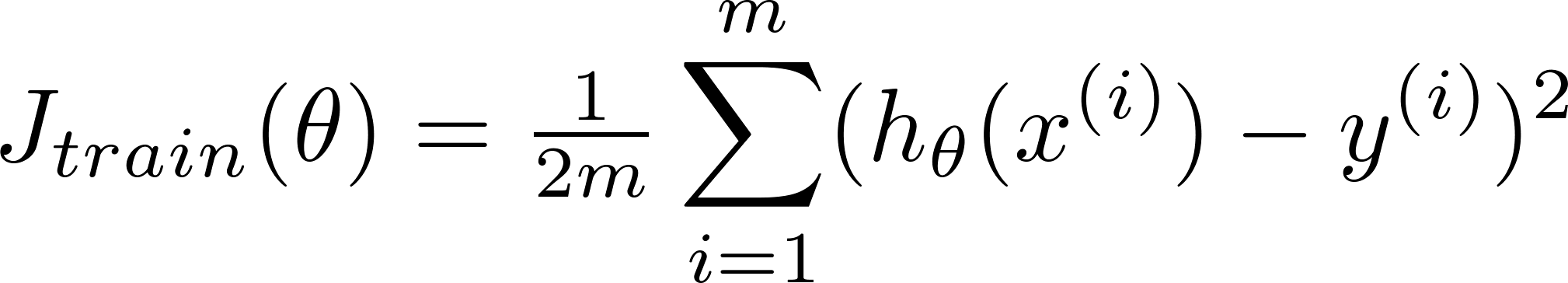 Cross Validation error:
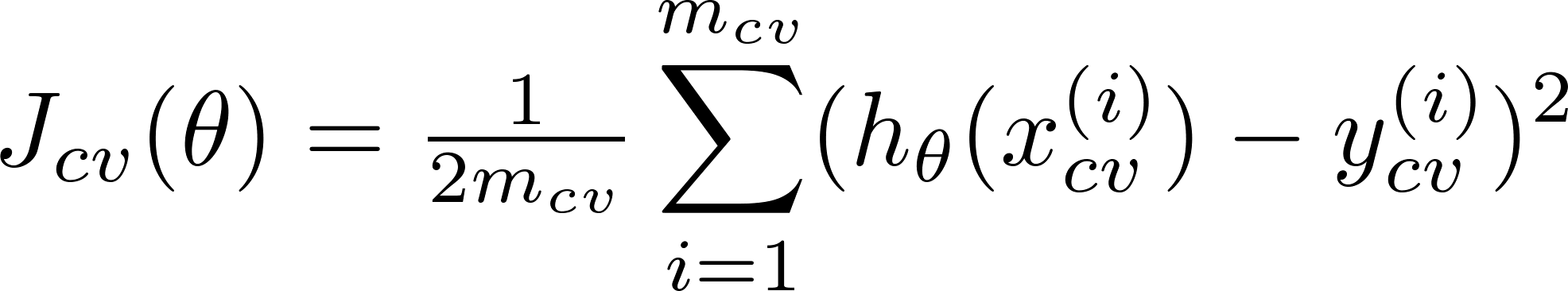 Test error:
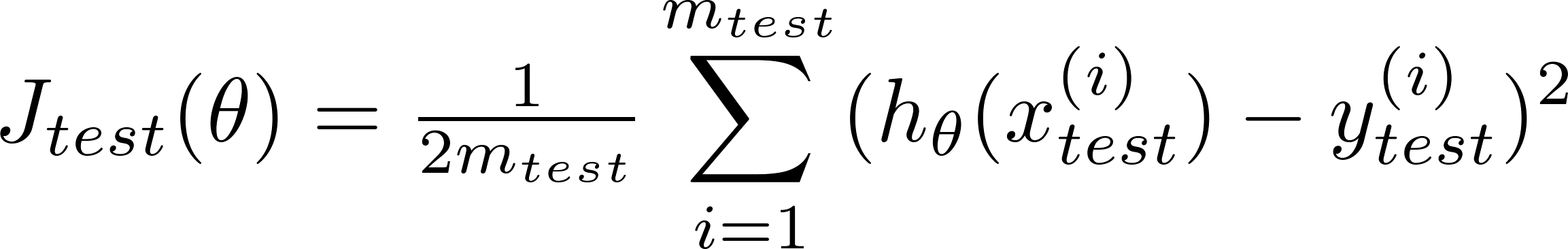 Model selection
1.
2.
3.

10.
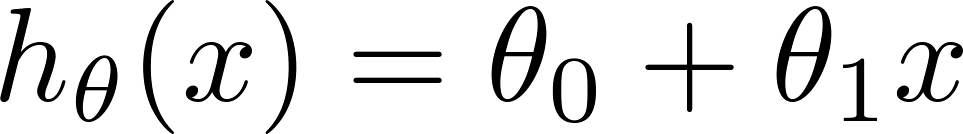 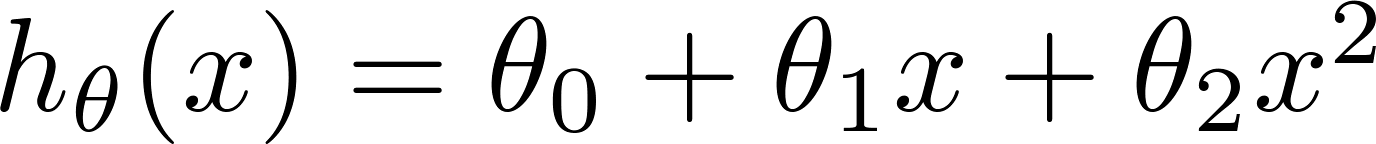 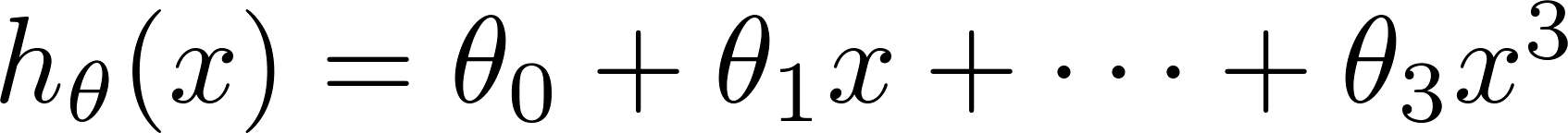 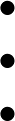 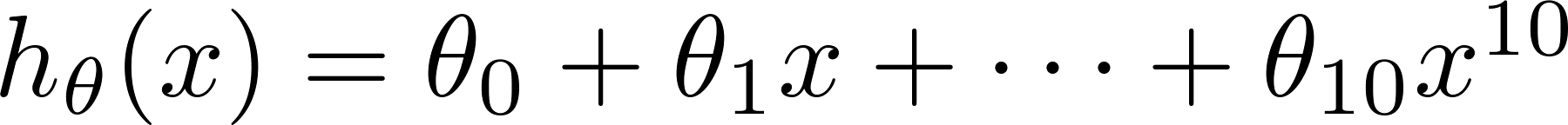 Pick
Estimate generalization error  for test set
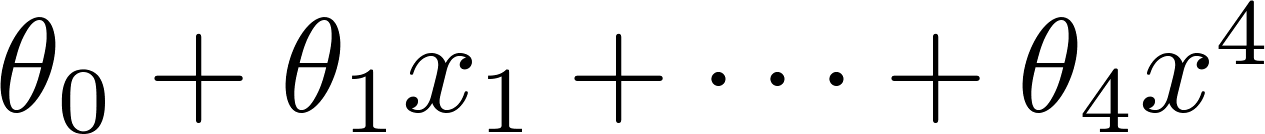 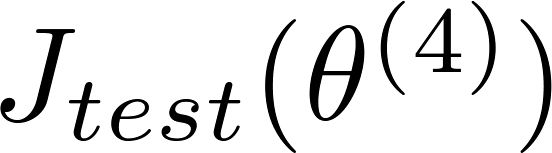 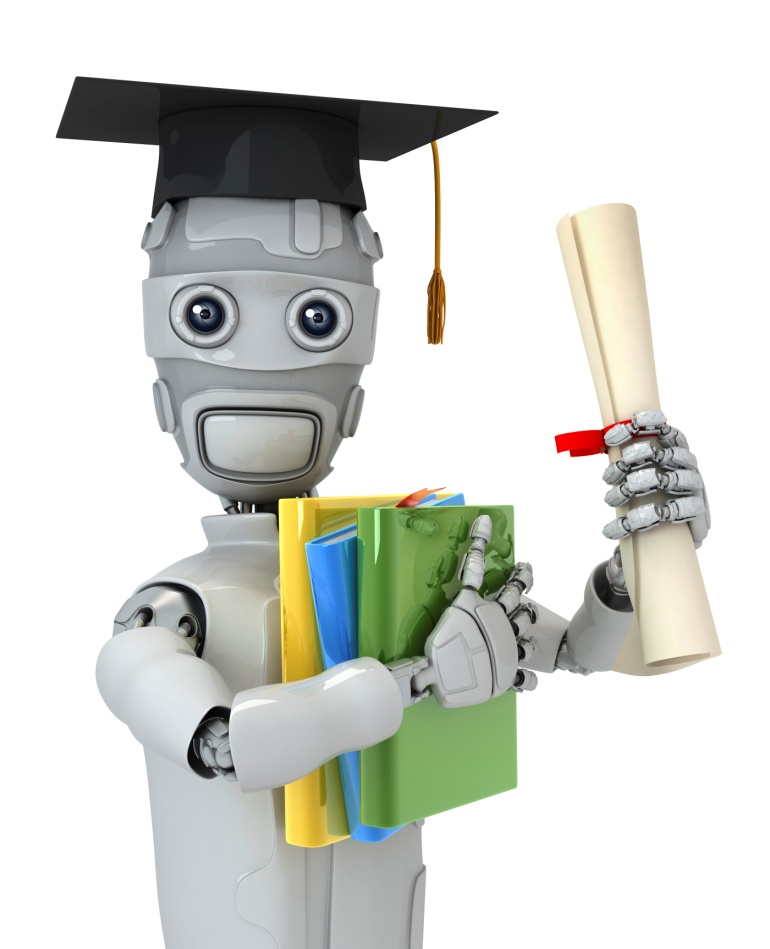 Advice for applying machine learning
Diagnosing bias vs. variance
Machine Learning
Bias/variance
Price
Price
Price
Size
Size
Size
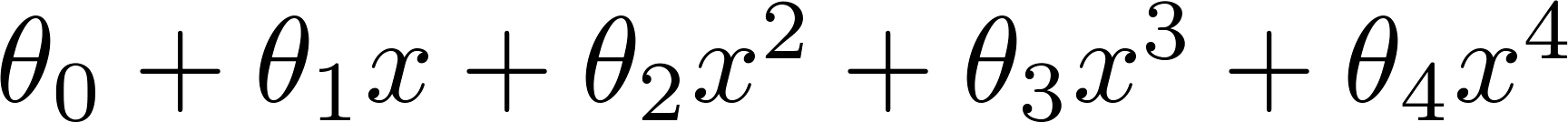 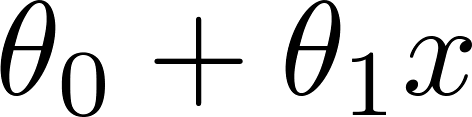 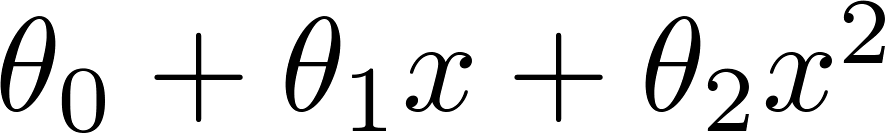 “Just right”
High variance
(overfit)
High bias
(underfit)
Bias/variance
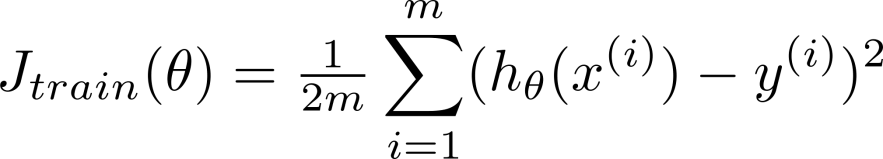 Training error:
price
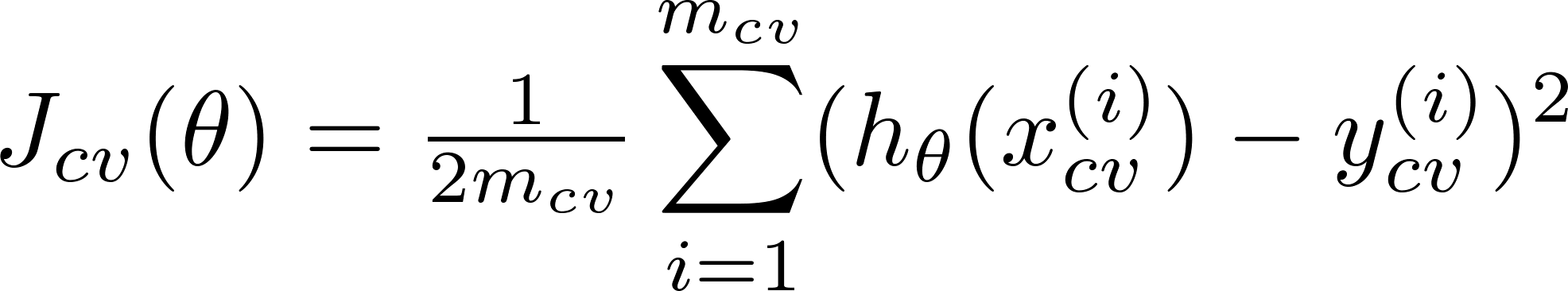 Cross validation error:
size
error
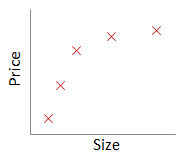 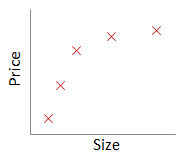 degree of polynomial d
Diagnosing bias vs. variance
Suppose your learning algorithm is performing less well than you were hoping. (             or                  is high.)  Is it a bias problem or a variance problem?
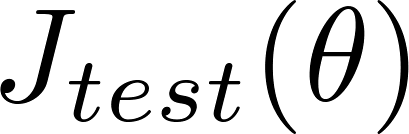 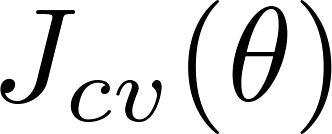 Bias (underfit):
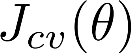 (cross validation 
error)
error
Variance (overfit):
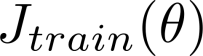 (training error)
degree of polynomial d
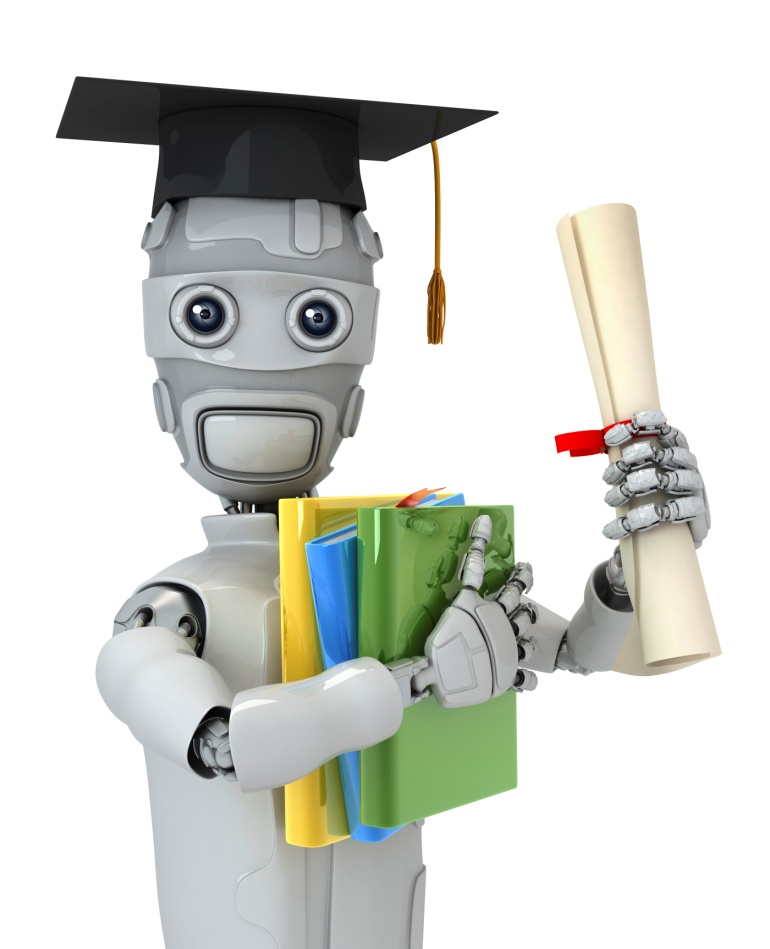 Advice for applying machine learning
Regularization and bias/variance
Machine Learning
Linear regression with regularization
Model:
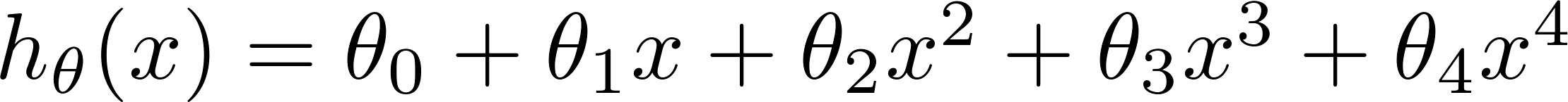 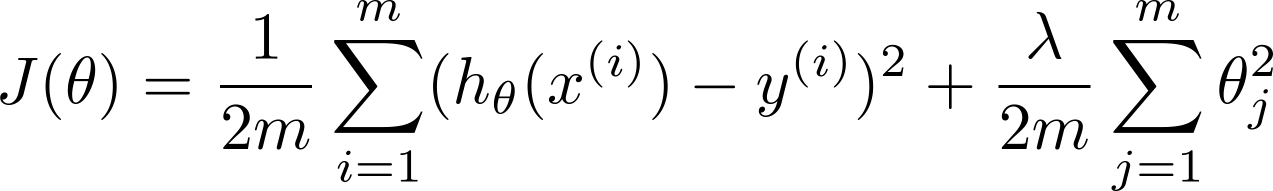 Price
Price
Price
Size
Size
Size
Intermediate xx
“Just right”
Small xx
High variance (overfit)
Large xx
High bias (underfit)
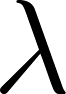 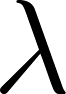 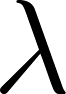 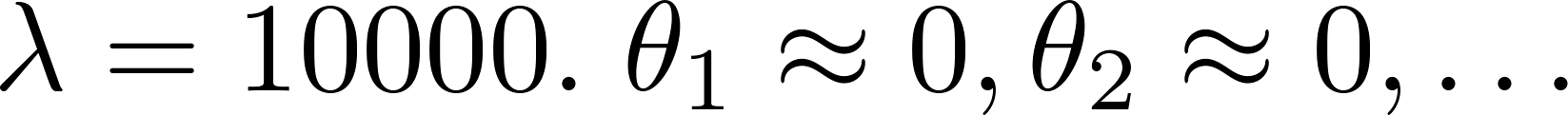 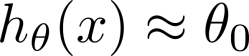 Choosing the regularization parameter
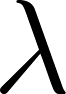 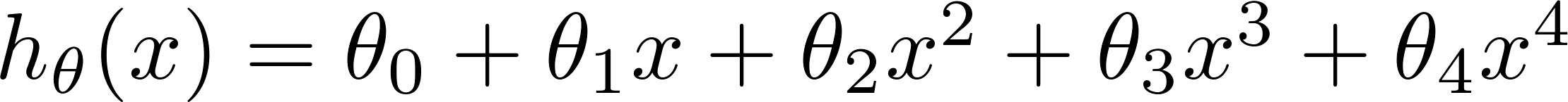 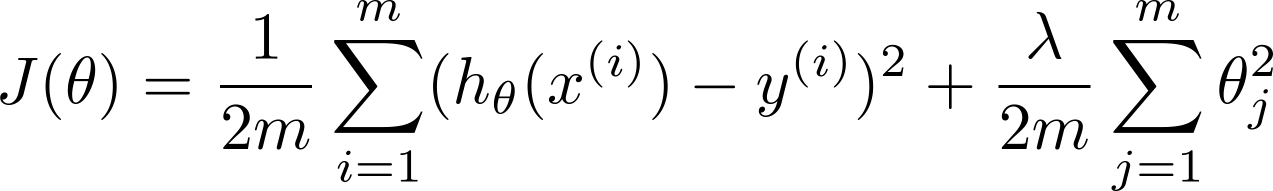 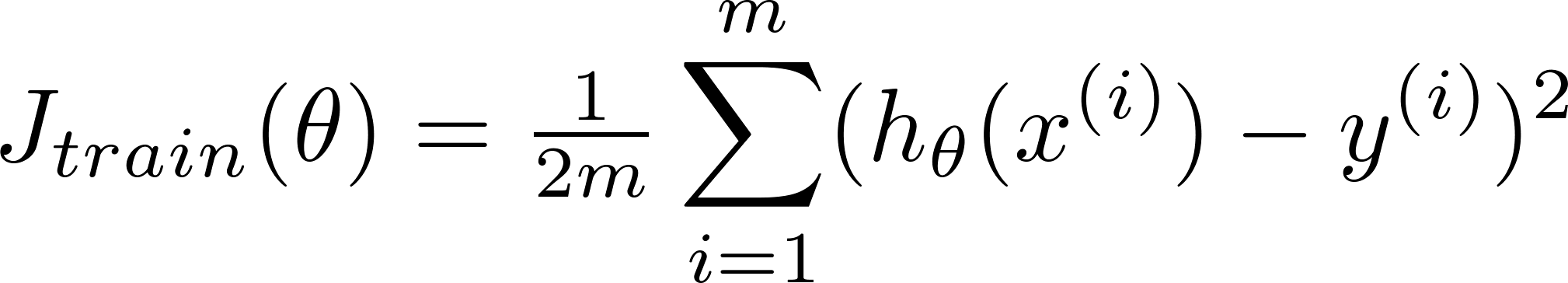 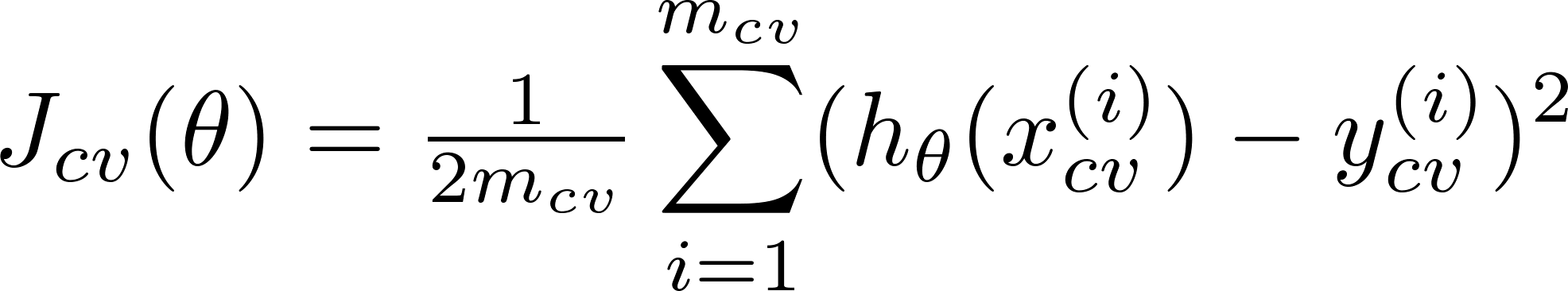 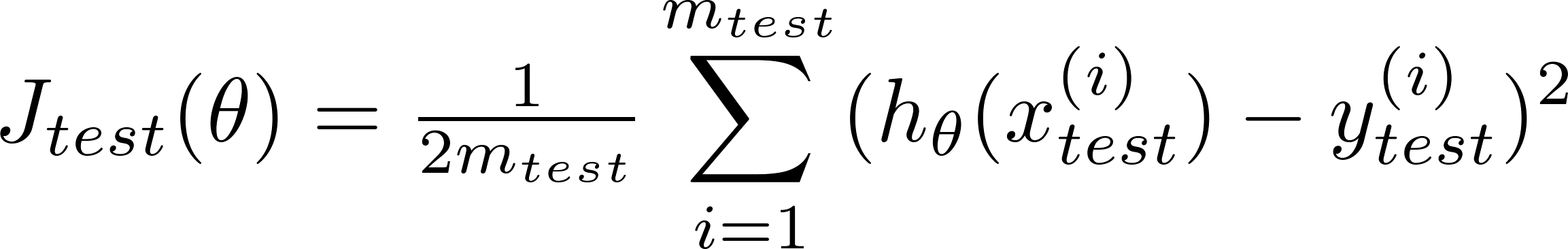 Choosing the regularization parameter
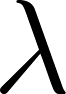 Model:
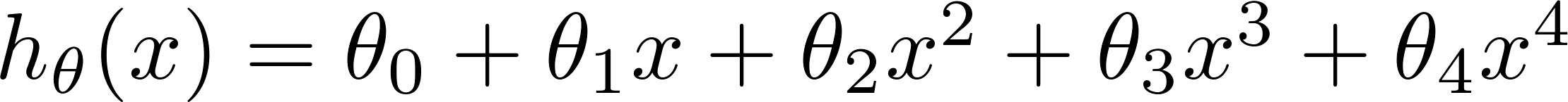 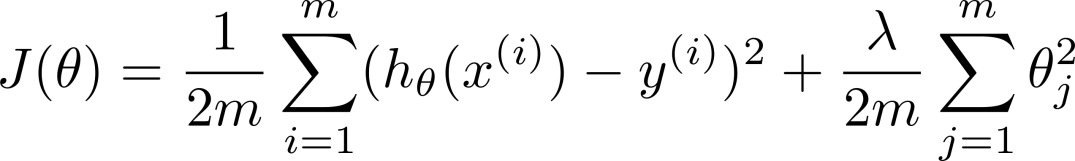 Try
Try
Try
Try
Try

Try
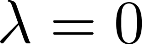 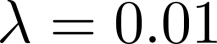 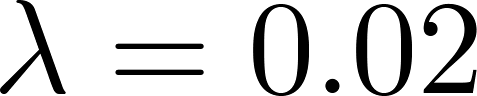 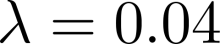 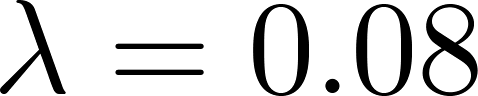 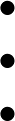 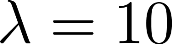 Pick (say)       .  Test error:
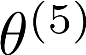 Bias/variance as a function of the regularization parameter
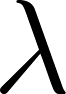 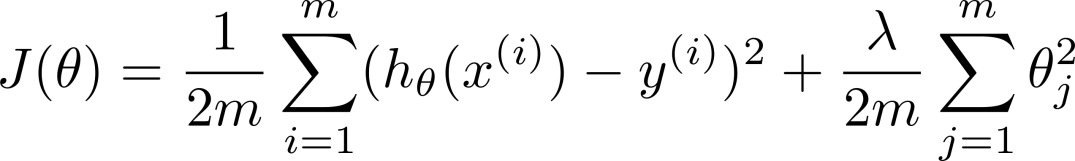 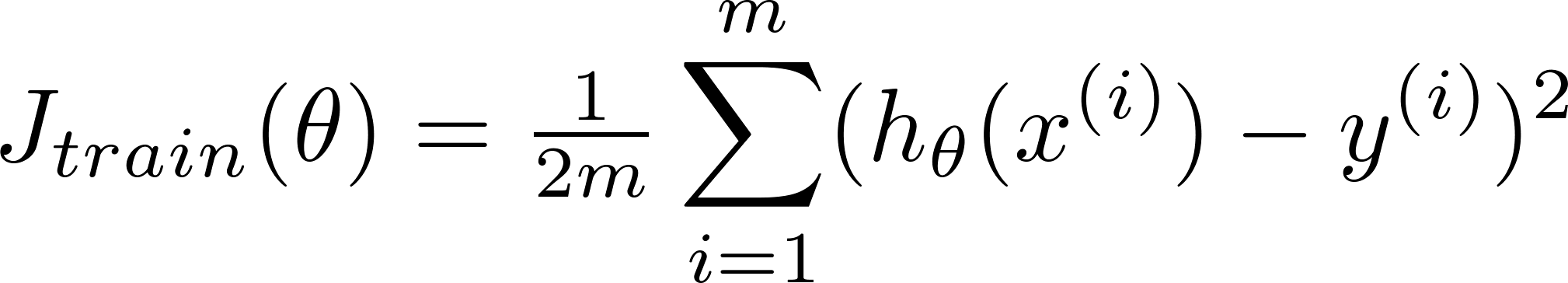 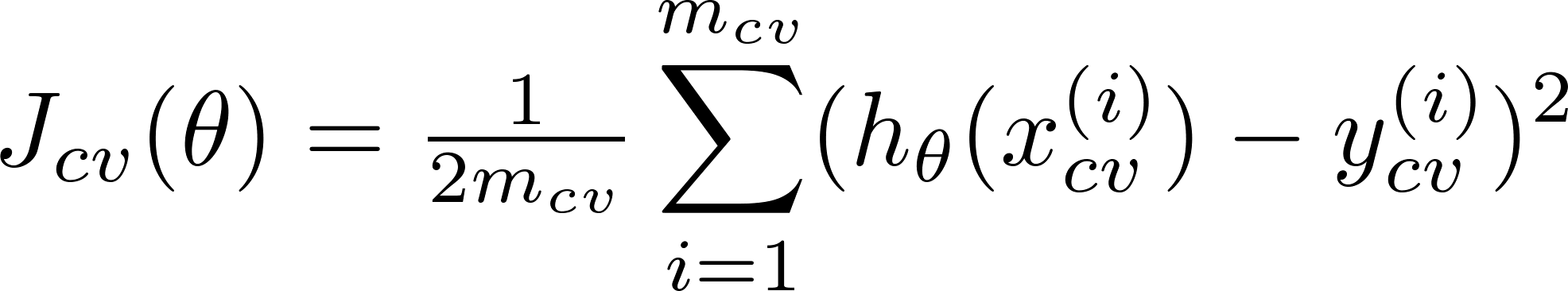 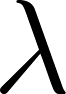 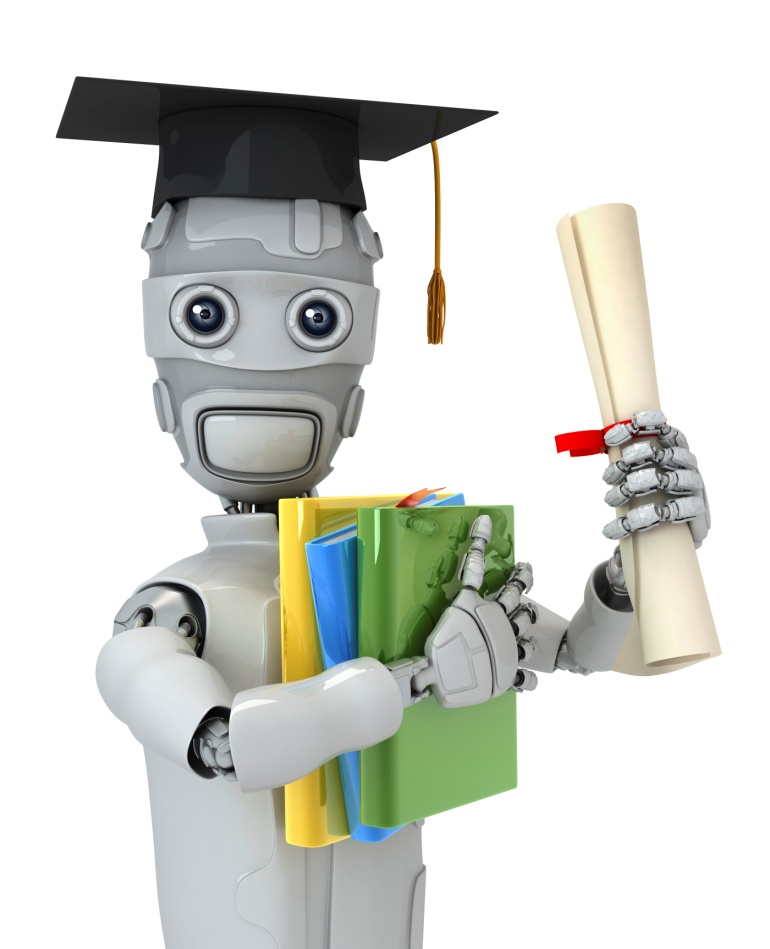 Advice for applying machine learning
Learning curves
Machine Learning
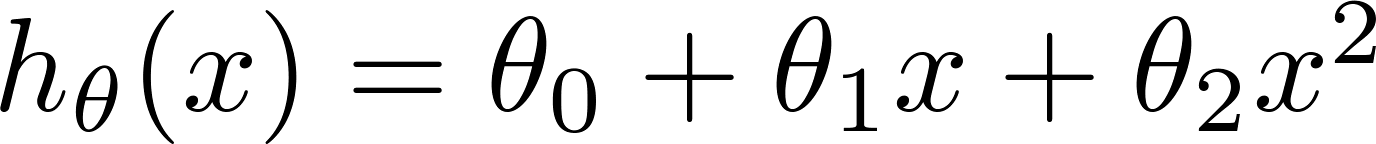 Learning curves
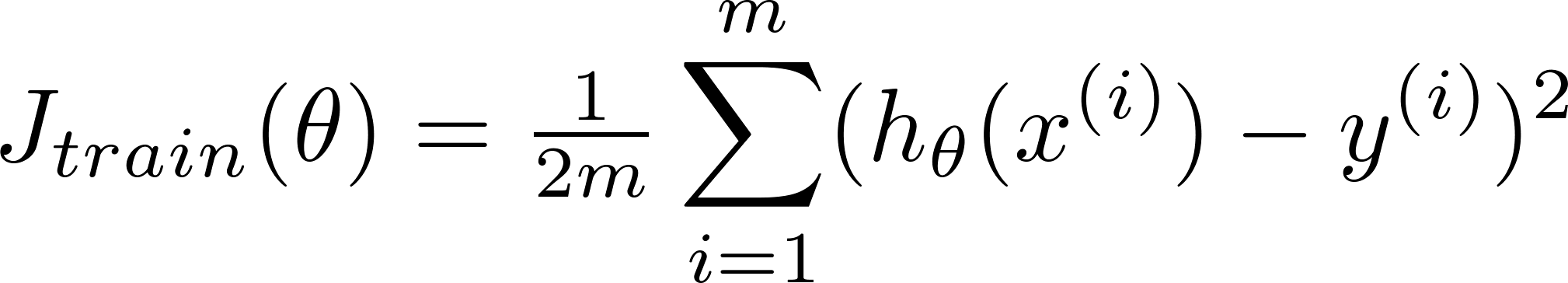 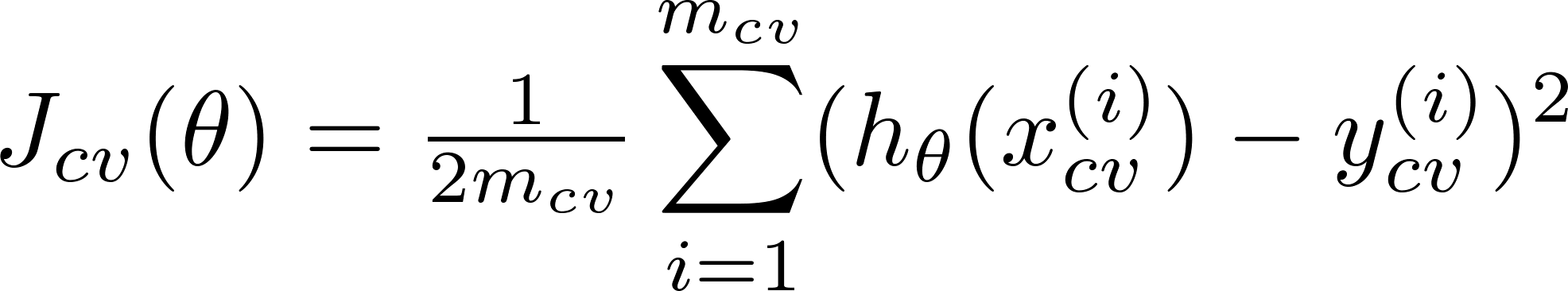 error
(training set size)
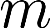 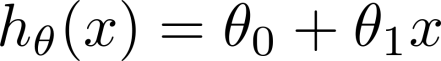 High bias
price
error
size
(training set size)
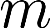 price
If a learning algorithm is suffering from high bias, getting more training data will not (by itself) help much.
size
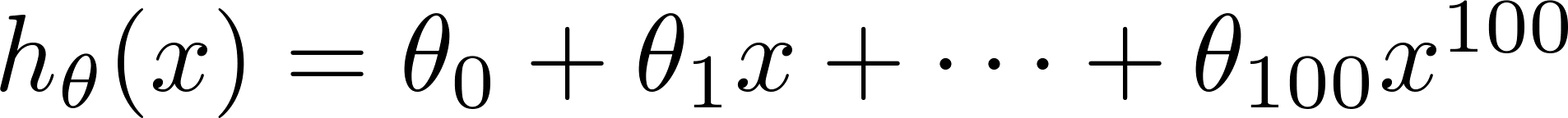 High variance
(and small     )
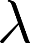 price
error
size
(training set size)
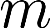 price
If a learning algorithm is suffering from high variance, getting more training data is likely to help.
size
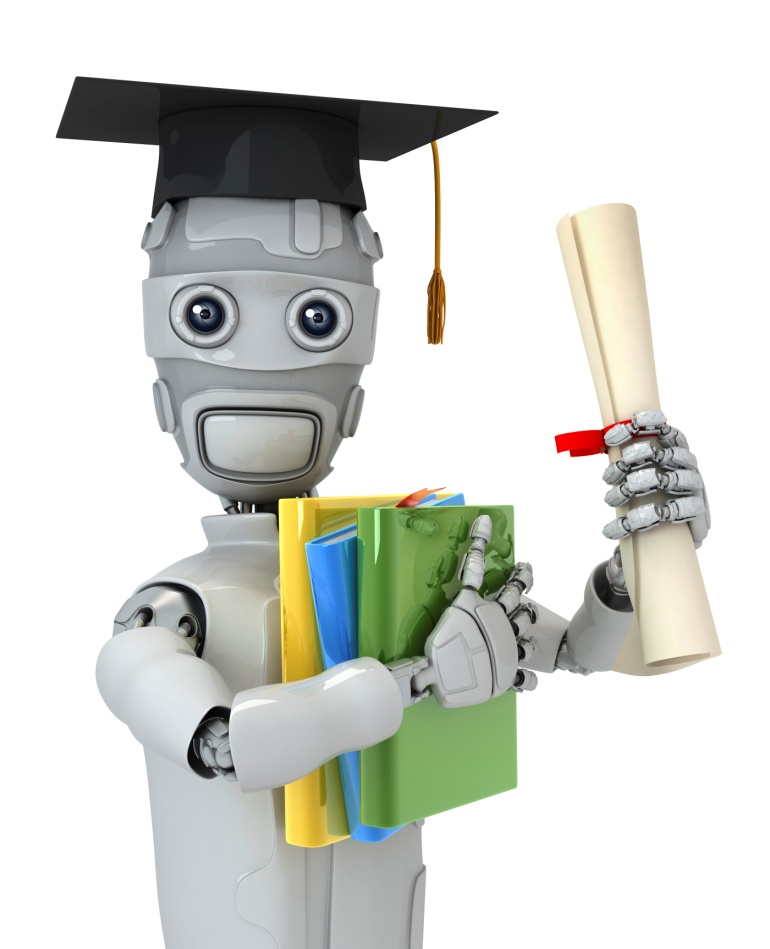 Advice for applying machine learning
Deciding what to try next (revisited)
Machine Learning
Debugging a learning algorithm:
Suppose you have implemented regularized linear regression to predict housing prices. However, when you test your hypothesis in a new set of houses, you find that it makes unacceptably large errors in its prediction. What should you try next?
Get more training examples
Try smaller sets of features
Try getting additional features
Try adding polynomial features
Try decreasing
Try increasing
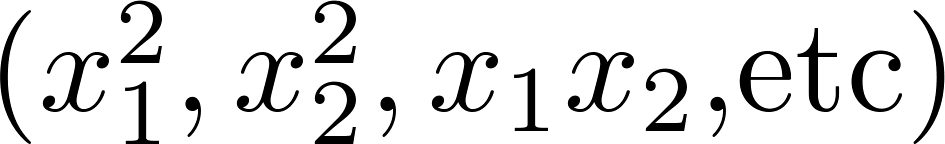 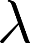 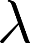 Neural networks and overfitting
“Small” neural network
(fewer parameters; more prone to underfitting)
“Large” neural network
(more parameters; more prone to overfitting)
Computationally cheaper
Computationally more expensive.

Use regularization (   ) to address overfitting.
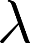